Администрация городского округа Тольятти
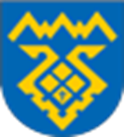 СТРАТЕГИЯ СОЦИАЛЬНО-ЭКОНОМИЧЕСКОГО РАЗВИТИЯ ГОРОДСКОГО ОКРУГА ТОЛЬЯТТИ НА ПЕРИОД ДО 2030 ГОДА

(результаты реализации за 2022 год)
Приоритеты развития городского округа Тольятти на период действия Плана мероприятий по реализации Стратегии Тольятти - 2030
2
Приоритеты развития городского округа Тольятти на период действия Плана мероприятий по реализации Стратегии Тольятти – 2030 (приоритеты 5-7)
3
Этапы реализации Стратегии социально-экономического развития городского округа Тольятти на период до 2030 года
II этап (2021-2024 годы)
- этап внедрения лучших практик, активного развития новых технологий, реализации больших проектов, в том числе за счет федерального финансирования.











и поддержки местных инициатив;
III этап (2025-2030 годы) 
– этап масштабирования лучших практик в экономике и социальной сфере Тольятти; активное развитие новых отраслей.











и поддержки местных инициатив;
I этап (2019-2020 годы) 
- этап быстрых шагов, предполагающих минимальные затраты, но позволяющих снять основные инженерные, социальные и иные ограничения за счет активного привлечения внешних инвесторов.







и поддержки местных инициатив;
4
Основные характеристики выполнения Плана мероприятий по реализации Стратегии социально-экономического развития городского округа Тольятти на период до 2030 года в отчетном периоде (2022 год)
7 приоритетов развития городского округа
52 стратегических задачи, решаемых согласно приоритетам
210 мероприятий в рамках решаемых задач
Не выполнено мероприятий – 31, основные причины:
отсутствие финансирования;
ограничительные меры в связи с угрозой распространения COVID-19;
перенос мероприятий хозяйствующими субъектами на более поздние сроки в связи с экономической ситуацией.
Выполнено мероприятий - 179
Ключевые параметры реализации Плана мероприятий в 2022 году
Приоритет (1) «Экогород»


Приоритет (2) «Человеческий потенциал»



Приоритет (3) «Городское сообщество
и идентичность»
Решаемые задач – 6. Мероприятий – 34, из них не выполнено – 4. Затраты – более 7 760 млн. руб.
развитие Тольятти по модели устойчивого города
Решаемые задач – 10. Мероприятий – 65, из них не выполнено – 4. Затраты – более 2 803 млн. руб.
развитие системы образования, массового спорта и популяризация здорового образа жизни
формирование новой городской идентичности Тольятти
Решаемые задачи – 9. Мероприятий – 46, из них не выполнено – 8. Затраты – более 90 млн. руб.
6
Ключевые параметры реализации Плана мероприятий в 2022 году
Приоритет (4) «Возможности для каждого»


Приоритет (5) «Город больших проектов»



Приоритет (6) «Город жизни»
Решаемые задач – 8. Мероприятий – 21, из них не выполнено – 5. Затраты – более 2 206 млн. руб.
создание условий 
для экономической самореализации жителей города
создание одного из крупнейших инновационно-производственных центров Поволжья и России
Решаемые задач – 5. Мероприятий – 7, из них не выполнено – 3. Затраты – более 20 млн. руб.
формирование комфортной городской среды, развитие коммунальной инфраструктуры
Решаемые задачи – 9. Мероприятий – 24, из них не выполнено – 6. Затраты – более 7 306 млн. руб.
7
Ключевые параметры реализации Плана мероприятий в 2022 году
Приоритет (7) «Тольятти мобильный»
формирование центрального ядра СТА, включение Тольятти в федеральные транзитные коридоры и создание современной транспортной системы
Решаемые задачи – 5. Мероприятий – 9, из них не выполнено – 1. Затраты – более 1 300 млн. руб.
Таким образом, суммарные затраты на реализацию Плана мероприятий в 2022 году составили более 21,4 млрд. руб.*

* без учета затрат на реализацию проекта «Строительство мостового перехода через реку Волгу с обходом городского округа Тольятти и выходом на автомобильную дорогу М-5 «Урал»» (140,3 млрд. руб.)
8
Реализация основных проектов в отчетном периоде
Введены в эксплуатацию:
- детский сад в квартале 14А Автозаводского района (ул. 40 лет Победы, 47Д);
- физкультурно-спортивный комплекс (площадка «Певческое поле») по адресу: г. Тольятти, Комсомольский район, ул. Коммунистическая, 88;
Завершено строительство:
- очистных сооружений ливневых стоков северного промузла и части Центрального р-на г. Тольятти;
- мощностей ПАО «КуйбышевАзот» по производству карбамида.
Начаты работы:
- по созданию II  очереди набережной Автозаводского района;
- по строительству школы на 675 мест в 18 квартале Автозаводского района.
Реализовано 19 проектов благоустройства дворовых территорий и 6 проектов благоустройства общественных территорий городского округа в рамках национального проекта «Жилье и городская среда»
9
Администрация городского округа Тольятти
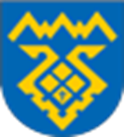 Спасибо за внимание!
10